ULTRARAPID INSULIN
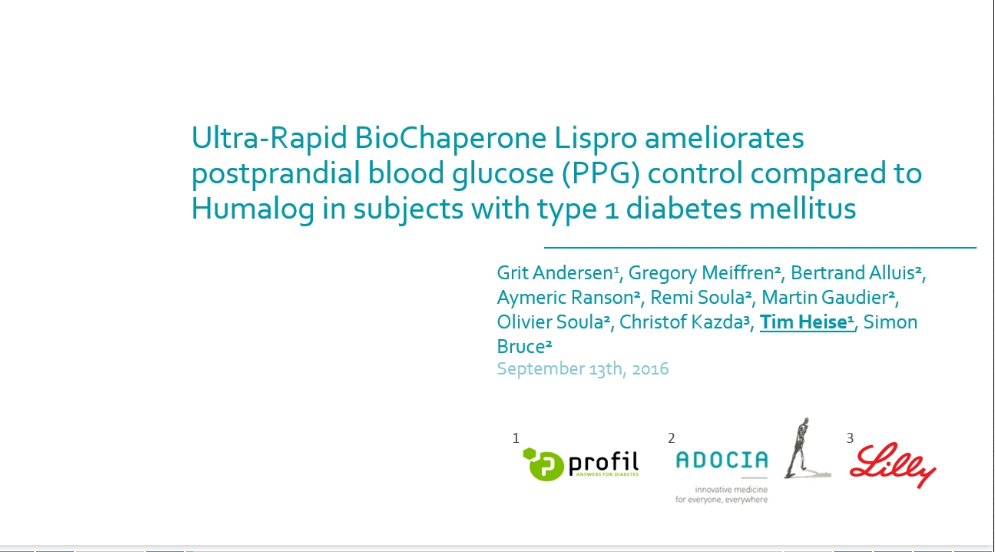 GLP-1 RECEPTOR AGONISTS;COMBINATIONS,LONG TERM USE
GLP-1:The LONGER,The Better
LIRAGLUTIDE IN TYPE 1 DIABETES
DIABETES DRUGS FOR THE FUTURE
DIABETES AND PREGNANCY